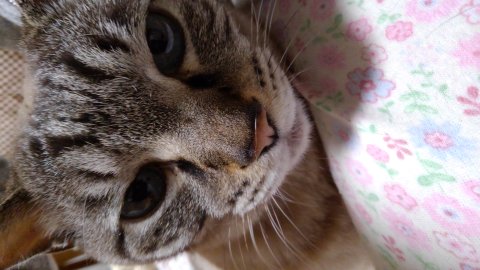 パソコン・スマホの　見つめすぎ注意！
(一社)日立労働基準協会